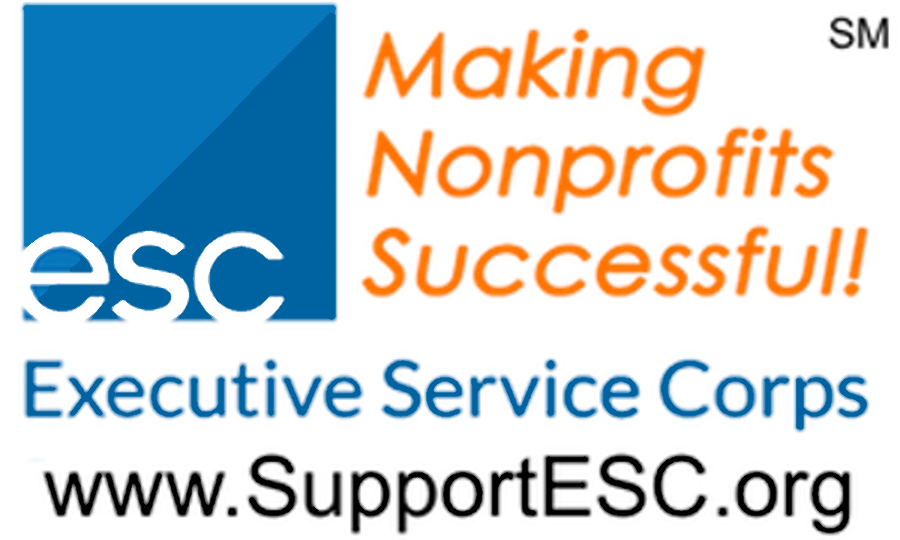 Title of Presentation
Presenter Name, Presenter Title
Executive Service Corps


©️ Executive Service Corps | All rights reserved.
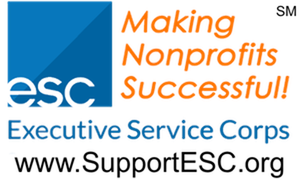 Slide Heading
Point 1
 Subpoint 1
 Subpoint 2
 Point 2
 Subpoint 1
 Subpoint 2 
 Point 3
 Subpoint 1
 Subpoint 2
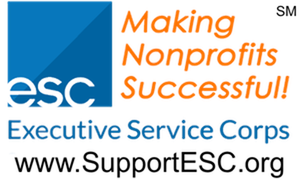 Slide Heading
Point 1
 Subpoint 1
 Subpoint 2
 Point 2
 Subpoint 1
 Subpoint 2 
 Point 3
 Subpoint 1
 Subpoint 2
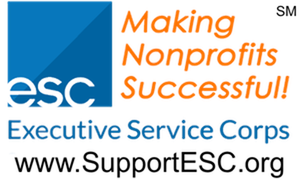 Slide Heading
Point 1
 Subpoint 1
 Subpoint 2
 Point 2
 Subpoint 1
 Subpoint 2 
 Point 3
 Subpoint 1
 Subpoint 2
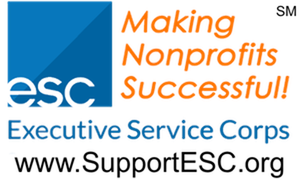 Thank you for your time.

Learn More: www.ExecServiceCorps.org 
Pitch In: www.SupportESC.org